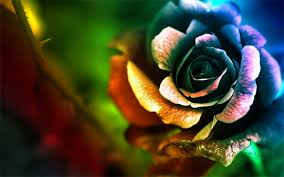 স্বাগতম
পরিচিতি
আনারকলিসহকারি শিক্ষক(আইসিটি)                                  রণগাও উচ্চ বিদ্যালয়বোচাগঞ্জ,দিনাজপুর।
৮ম শ্রেণী   
বিষয়- তথ্য ও যোগাযোগ প্রযূক্তি ।  
অধ্যায় – 5
পাঠ – 44
শিক্ষার্থী সংখ্যা – ৬৪ জন । 
সময় – ৪৫ মিনিট ।
মনযোগ দিয়ে কিছু ছবি লক্ষ্য করি
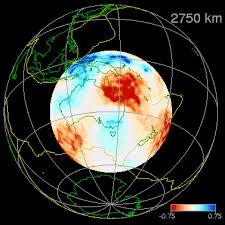 ইন্টারনেট
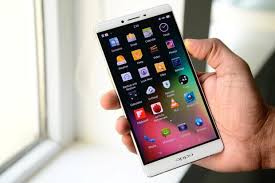 স্মার্ট ফোন
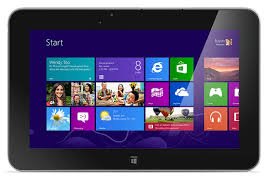 ট্যাবলেট
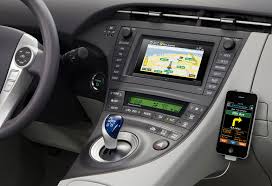 জি পি এস
পাঠ ঘোষনা
দৈনন্দিন জীবনে শিক্ষা ক্ষেত্রে  ইন্টারনেটের ব্যবহার
শিখনফল
পাঠ শেষে শিক্ষার্থীরা-
১। ইন্টারনেট কি তা বলতে পারবো ।
২। স্মার্ট মোবাইল দিয়ে কি কাজ করা যায় তা ব্যাখা করতে পারবো ।
৩। জি পি এস এর তাৎপয উল্লেখ করতে পারবো ।
৪। ট্যাবলেটর কার্যাবলি ব্যাখা করতে পারবো ।
আরো কিছু ছবি মনযোগ দিয়ে দেখবো
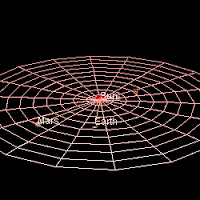 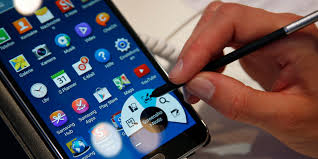 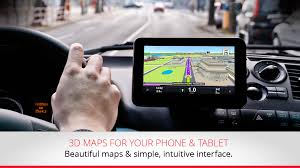 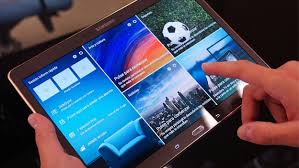 একক কাজ
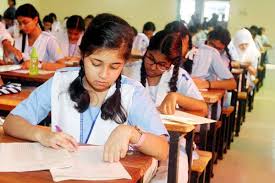 দৈনন্দিন জীবনে শিক্ষা ক্ষেত্রে ইন্টারনেট ব্যবহারের মাধ্যম গুলো কি কি লেখ ।
মূল্যায়ন
১। ইন্টারনেট কি ?
২। স্মার্ট ফোন কি ?
৩। জি পি এস দিয়ে কি করা হয় ?
৪। ট্যাবলেটের কাজ কি ?
বাড়ীর কাজ
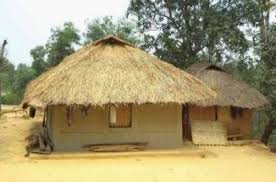 দৈনন্দিন জীবনে শিক্ষা ক্ষেএে ইন্টারনেটের ভূমিকা কতটুকু তা উল্লেখ কর ।
ধন্যবাদ
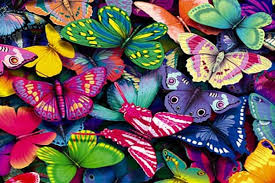